22C:19 Discrete MathBoolean Algebra & Digital Logic
Fall 2010
Sukumar Ghosh
Boolean Algebra
In 1938,  Shannon showed how the basic rules of logic
first given by George Boole in his 1854 publication 
The Laws of Thought, can be used to design circuits
that enables computer hardware to  perform various
arithmetic and logical operation. These rules form the
basis of Boolean Algebra. These rules involve two
Symbols 1 and 0 (synonymous with true and false) and 
the operators AND, OR, NOT.
Boolean Algebra
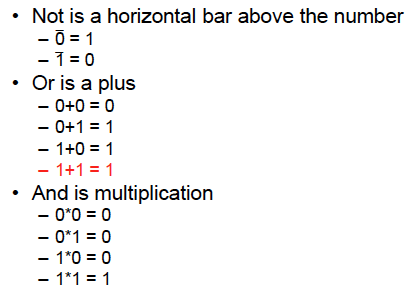 Basic Logic Gates
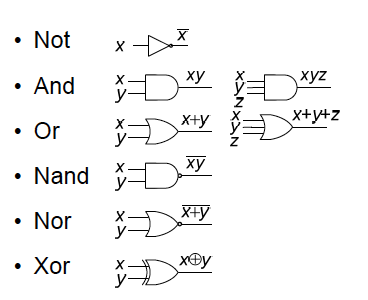 Circuits to Equations
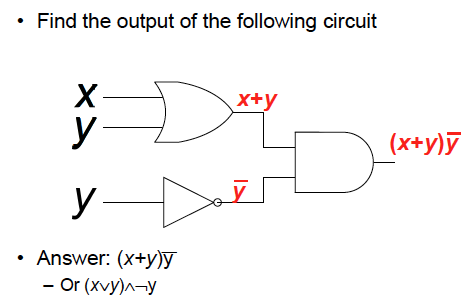 Circuits to Equations
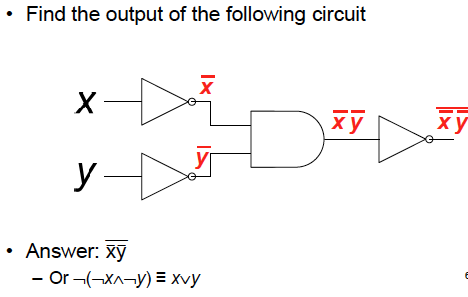 Equations to Circuits
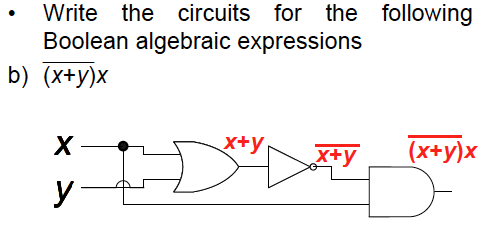 Implementing XOR
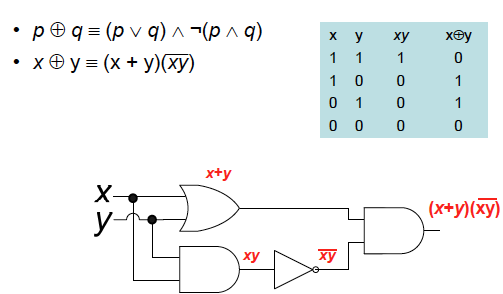 Boolean function
An n-variable Boolean function f : {0.1}n ⟶ {0,1}

It can be expressed as a truth table.
Boolean Algebra
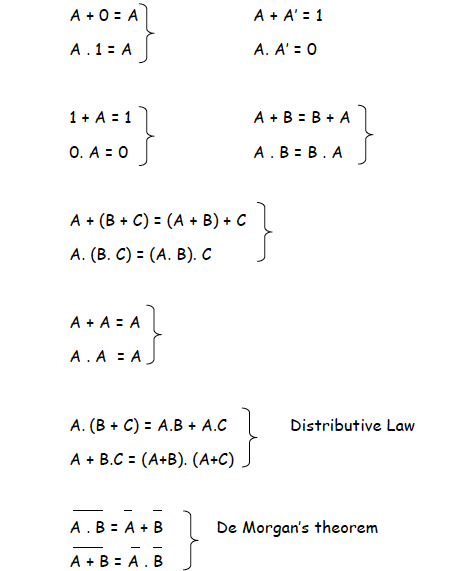 Sum-of-product form
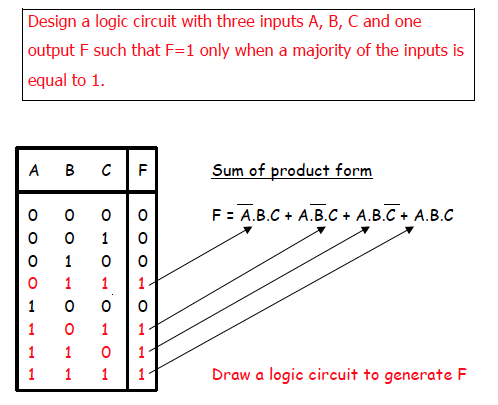 minterm
Examples of simplification
A . B’ + A . B = A. (B’ + B) = A.1 = A

(A + B).(A + B’) = (A + B.B’) = A + 0 = A

In the reverse way, you can expand a expression,

Like X.Y = X.Y.1 = X.Y (Z + Z’) = X.Y.Z + X.Y.Z’
NAND and NOR gates
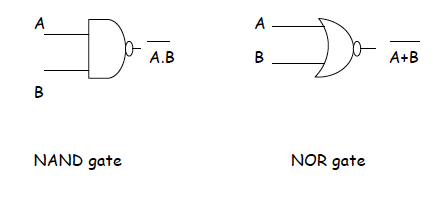 Alternative notations: 	A | B = A NAND B
					A ↓ B = A NOR B
Binary addition
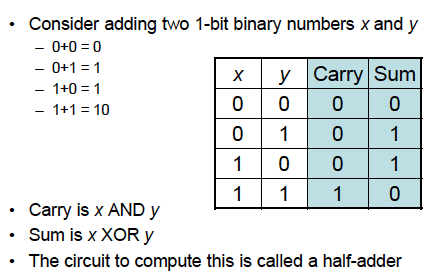 Half-adder
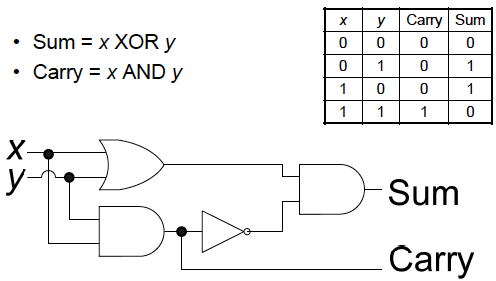 Is half-adder enough?
Can we add two binary numbers using half adders only?
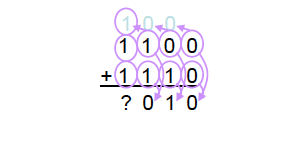 There is a problem here
Is half-adder enough?
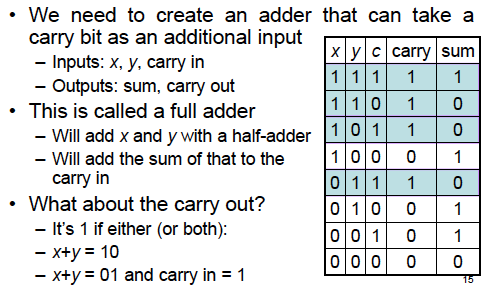 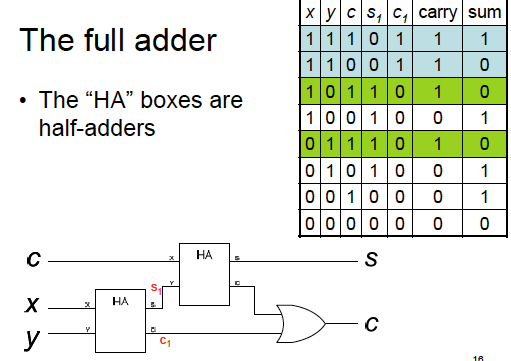